Growing a Travel Program:  “The Road Less Traveled” A Spartan Story with Strategic Travel Management Company Partners
Michigan State University
Conlin Travel
Anthony TravelSTA Travel
University Travelers are Diverse
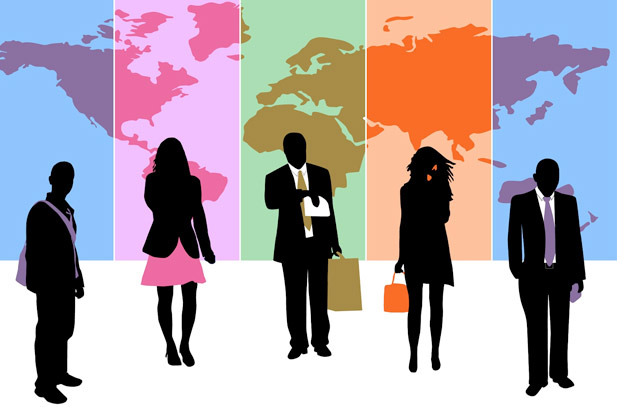 [Speaker Notes: Diversity photo – who we are; needs, differences and similarities
Why did we choose this path?
How did we select partners?

1:Many
Specialized Services
Pilot]
Story 1:  Happiness Factor
WOW…98% Approval Ratings!
You Guys Rock
Hands Down – Best Customer Service Ever
Can NOT live without them
Travel up
Cost down
Prompt, Friendly, Expert Service
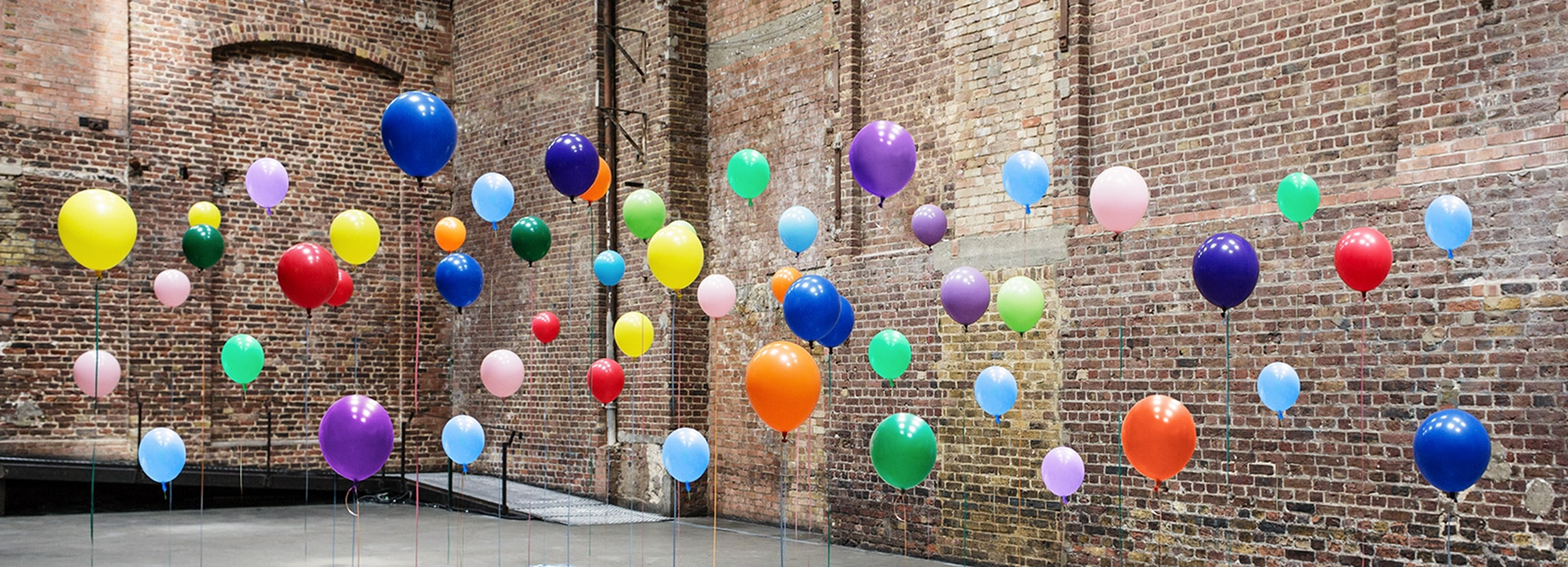 [Speaker Notes: They love us; they really, really love us!
Talk about annual reviews
Peer to Peer Knowledge sharing
Increased buy in and support from university leaders]
Story 2:  Adoption
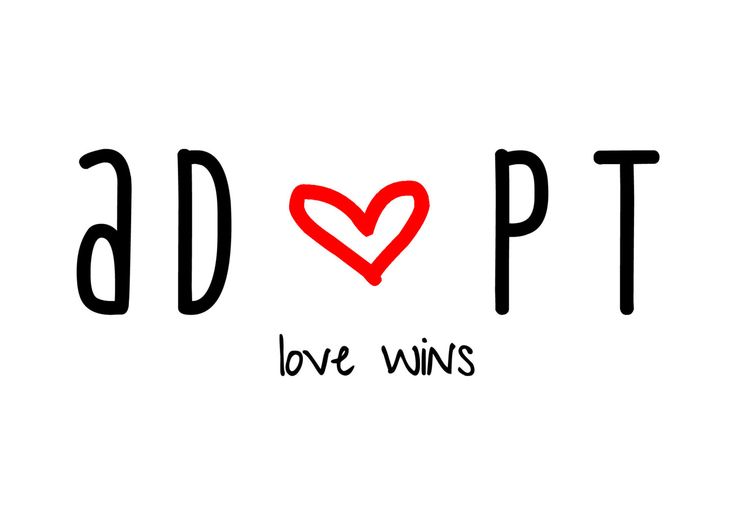 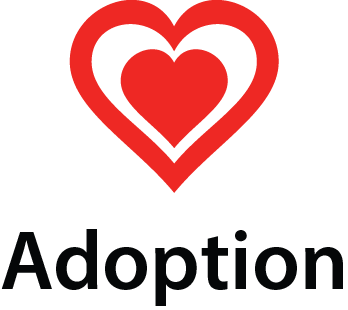 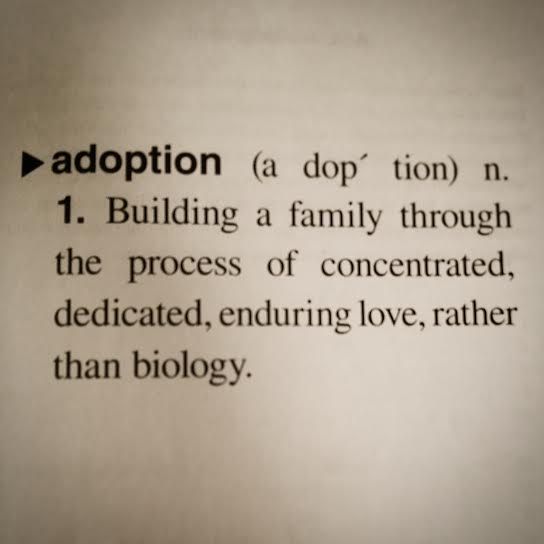 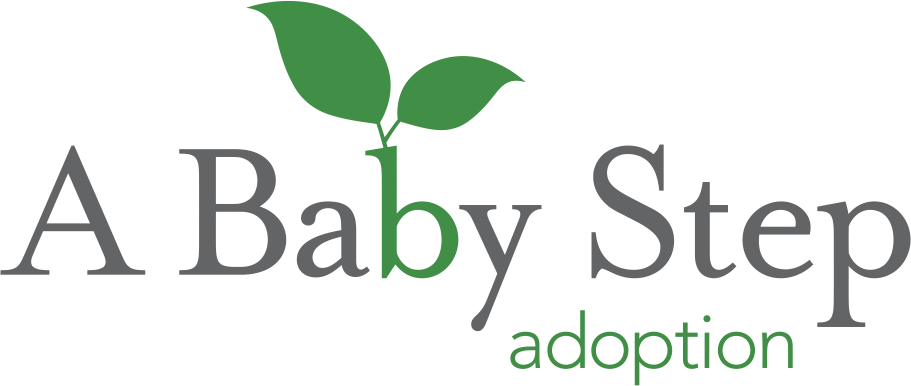 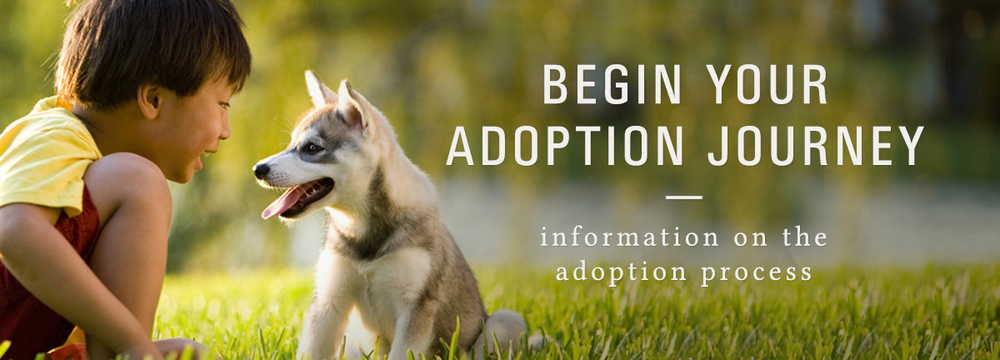 [Speaker Notes: Adoption of online and adoption of agencies
Conlin and Concur
STA & Study Abroad/Away/Student travel
Anthony – 100% mandate
Internal Marketing Effort - Rebranding]
Story 3:  Savings
Travel at State’s FY17 program savings would finance 670+ Undergrad Semesters @ MSU!
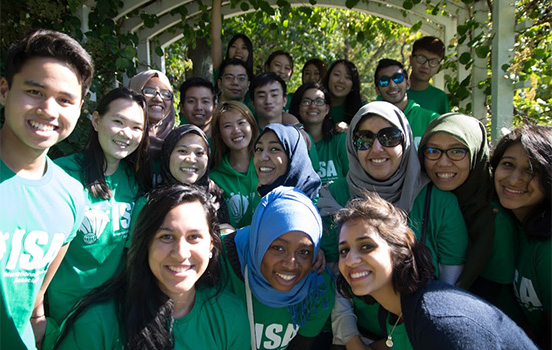 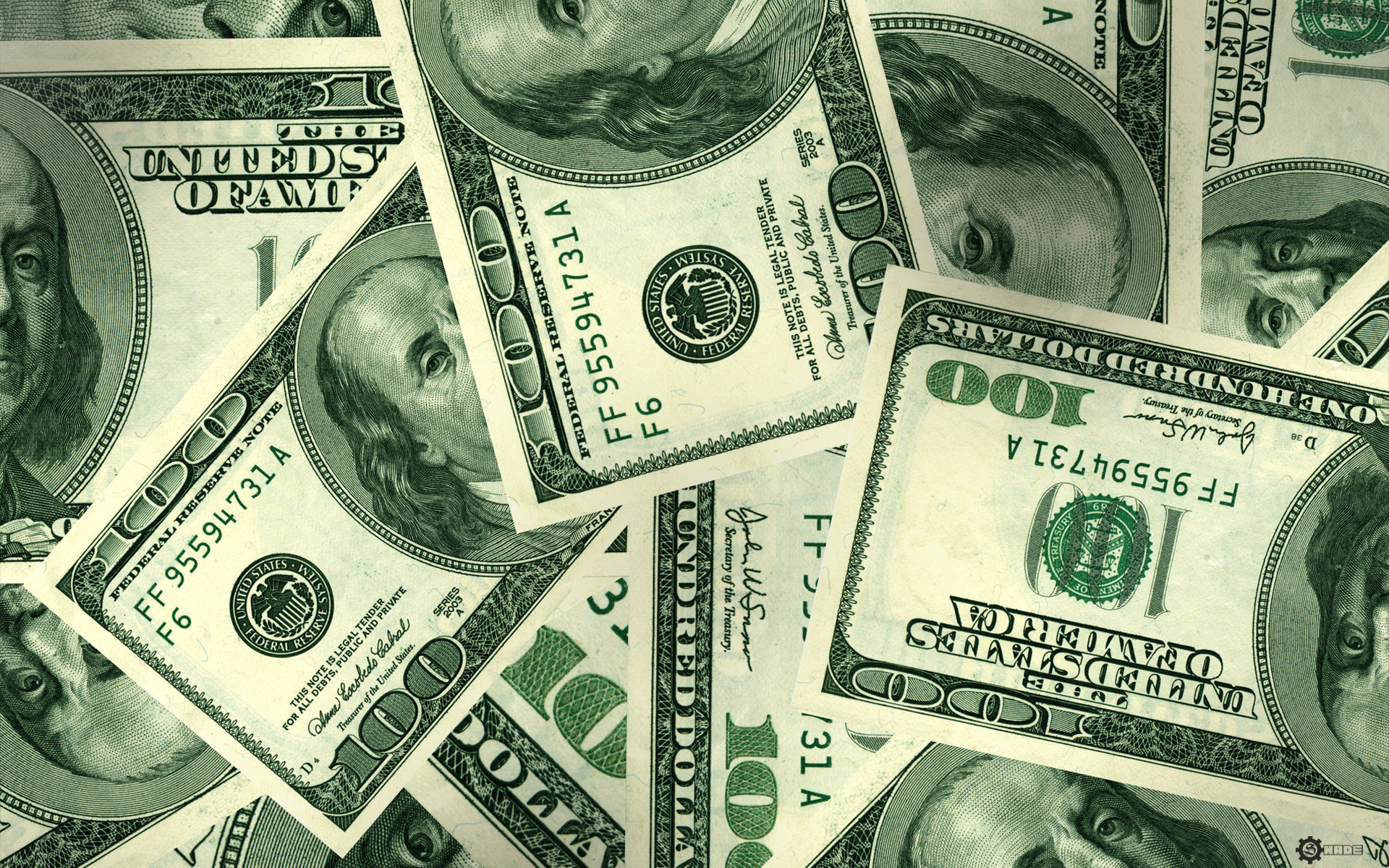 [Speaker Notes: Quarterly Reporting – highlight key points
Unused Tickets
Expired tickets = 175 @ $84K
Used tickets (exchanged & refunded) = 2,117 @ $1.7M
Hotel
Car Rental
Airfare


Agency support/involvement]
And Now, A Word from our Partners…
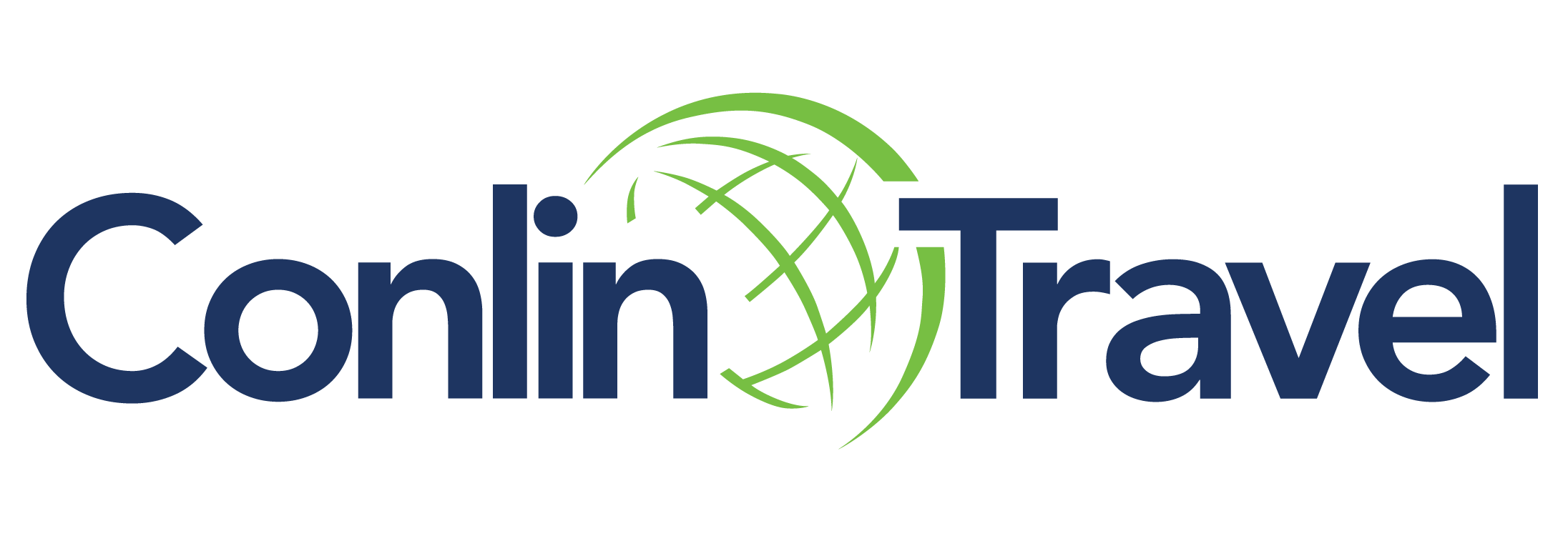 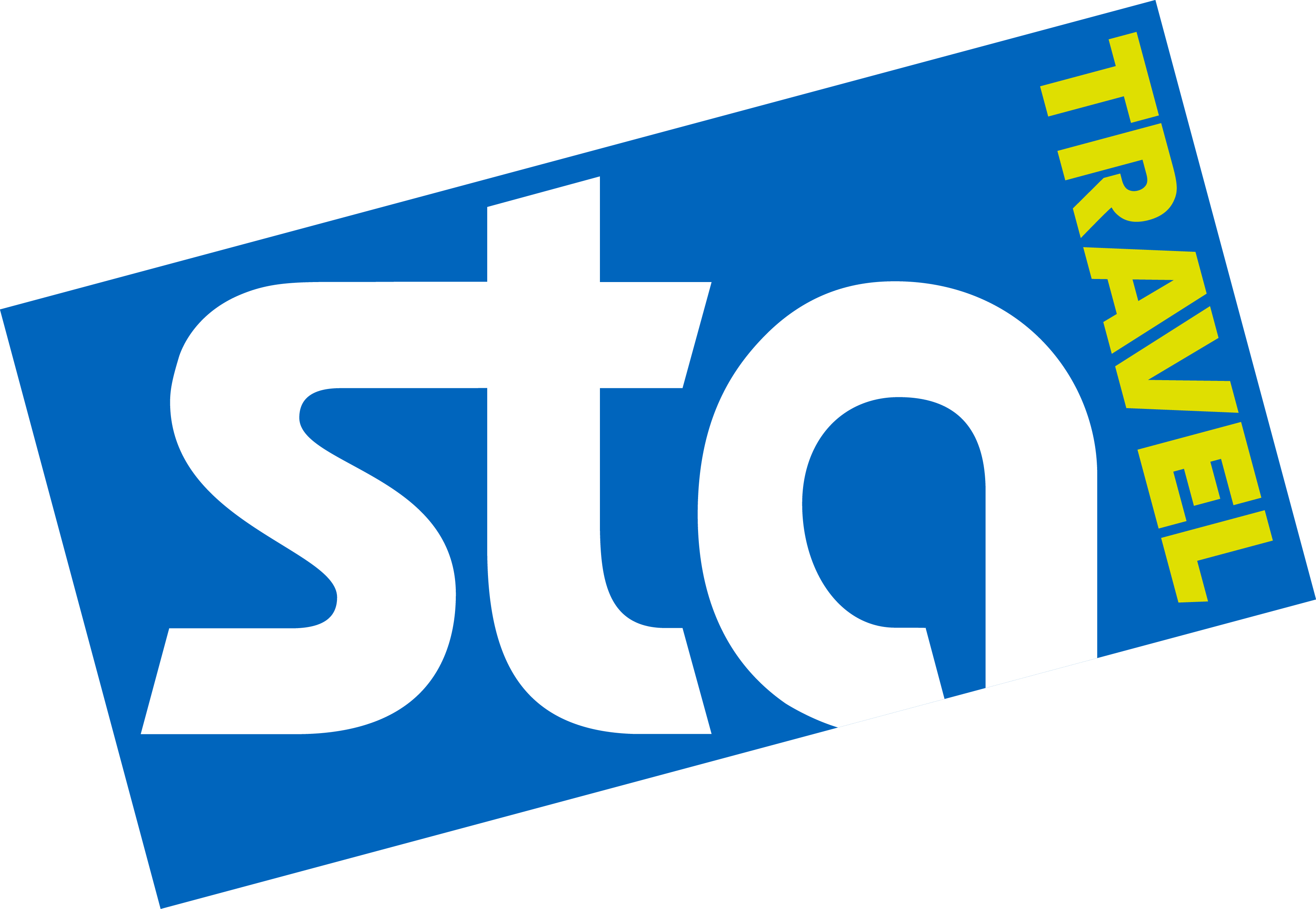 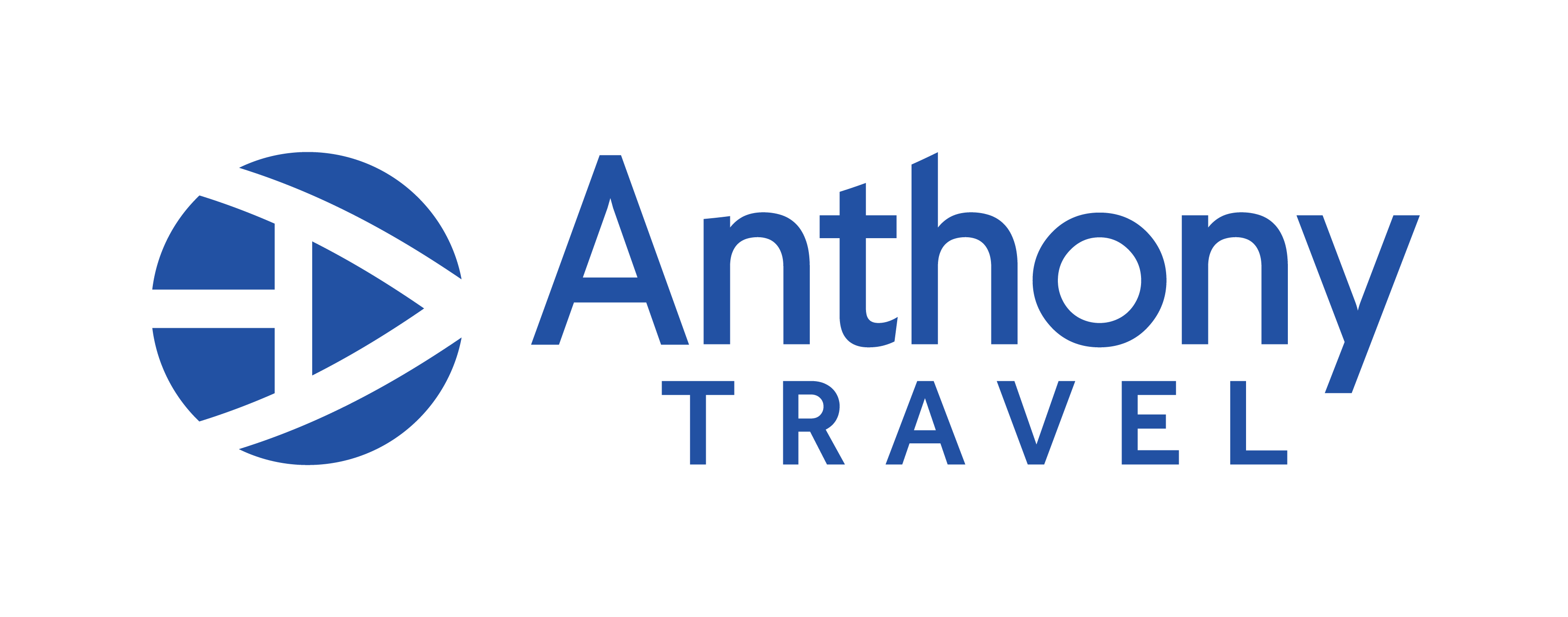 [Speaker Notes: Short and sweet
How did you approach RFP and partnership?
Is this relationship working?]
OUR STORY
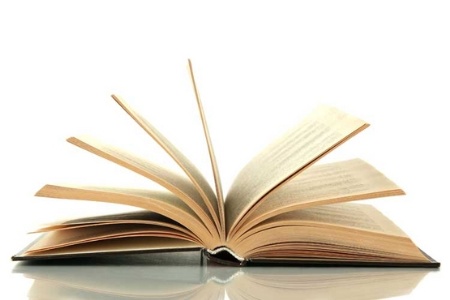 Looking for a name and event !
August 28, 1963 
Washington D.C.
“… I HAVE A DREAM …”
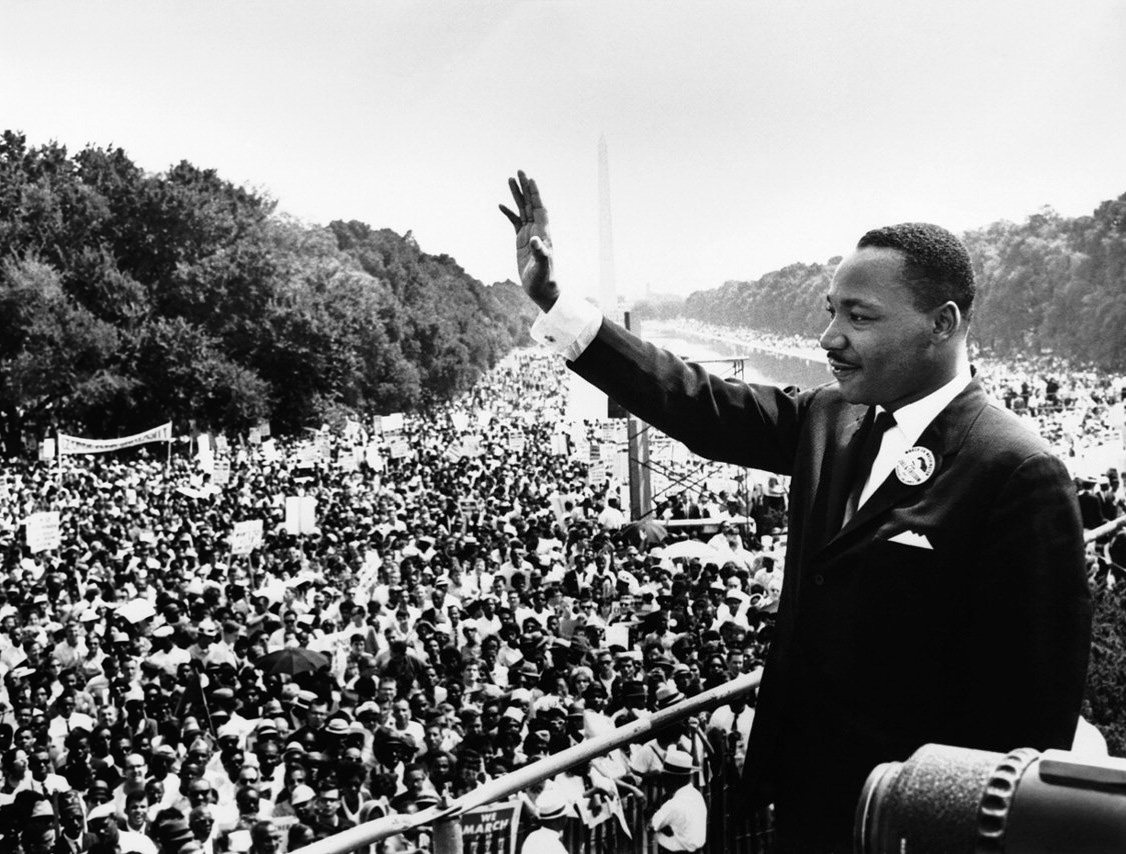 Looking for a name and event !
March 7, 1985 
Los Angeles, California
“Check your ego at the door”
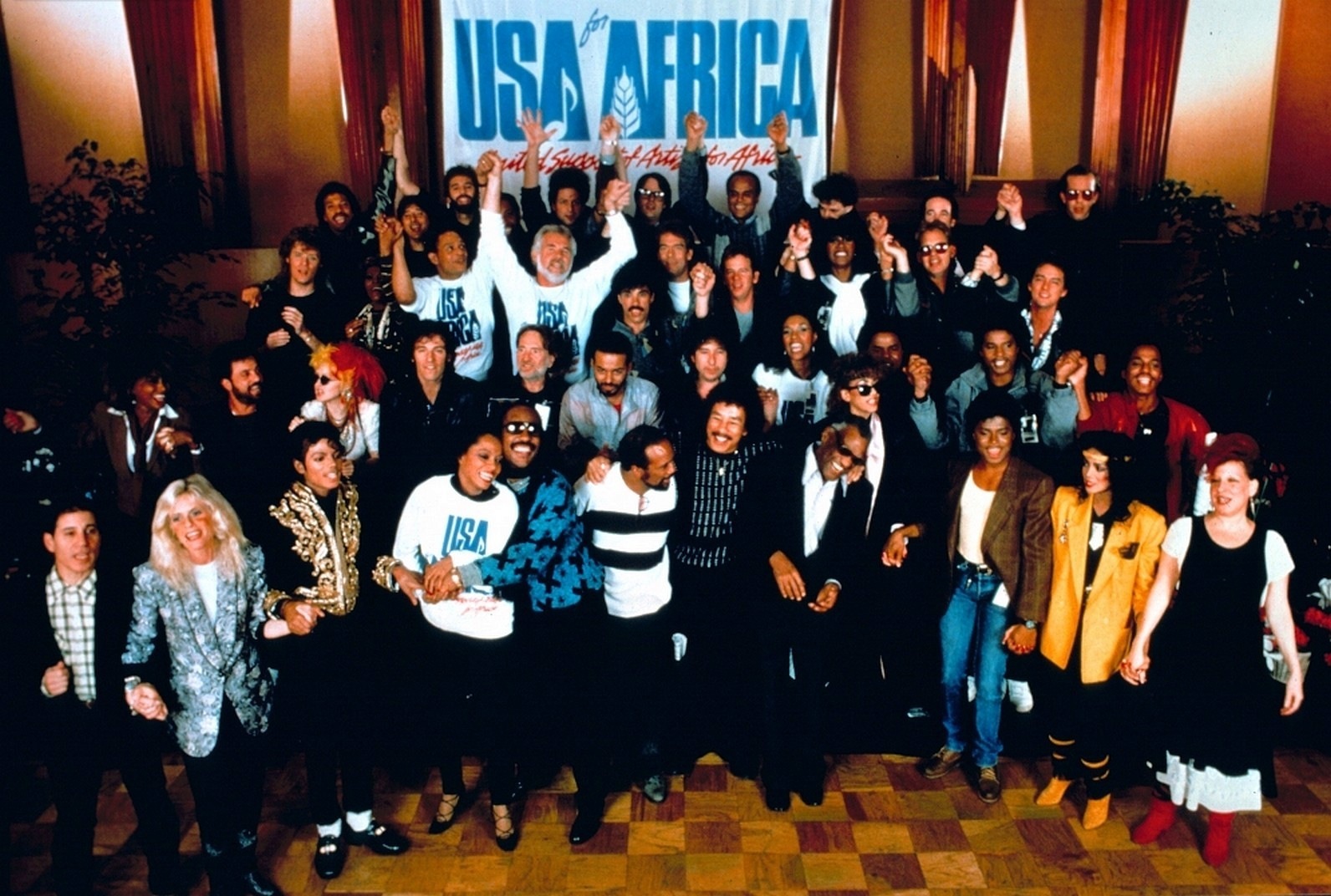 Looking for a name and event !
August 15-18, 1969 
Bethel, New York
“… 3 days of fun and music …”
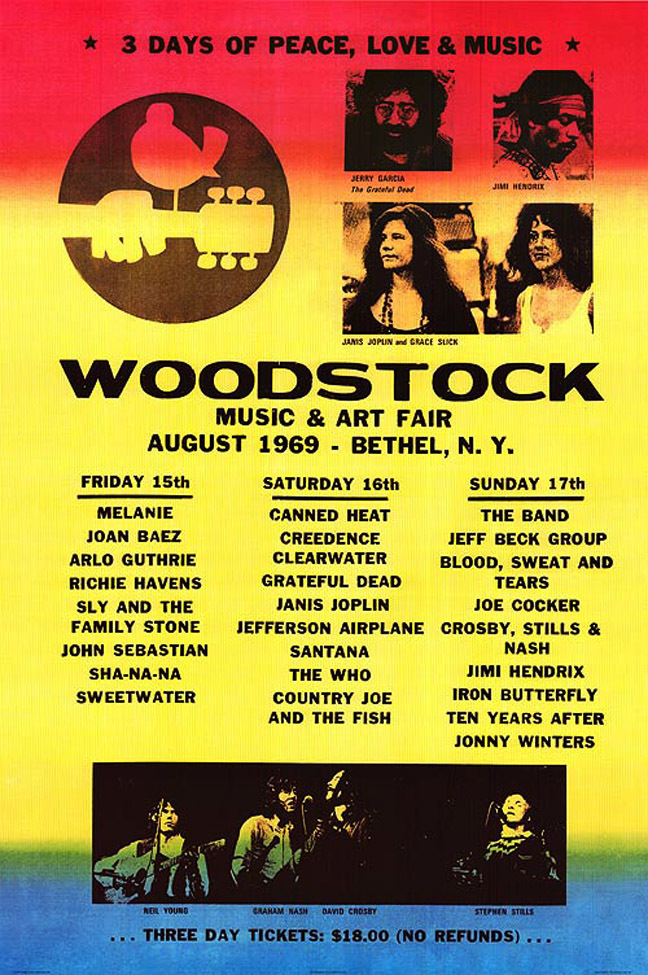 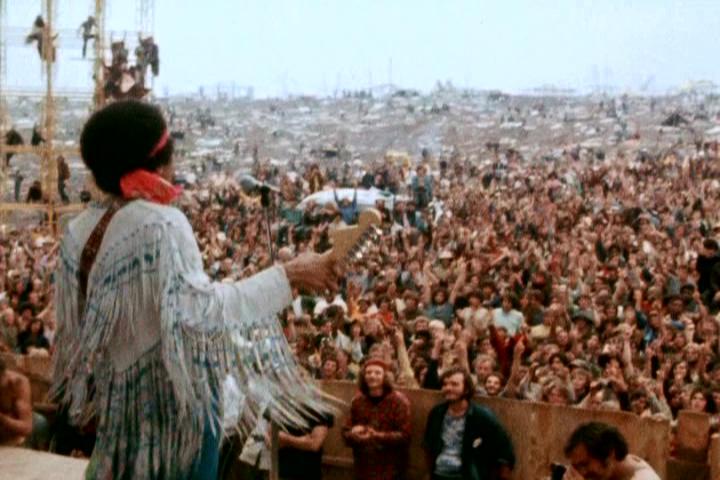 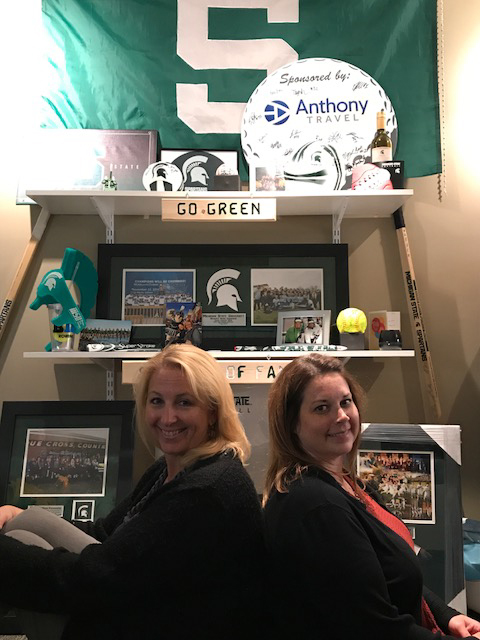 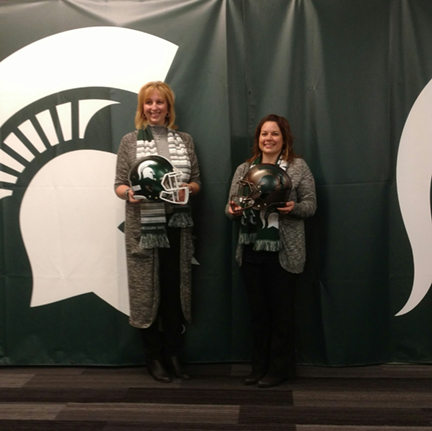 Amy Peck & Stacey Warren
MSU Athletic Department On-Site Travel Agents
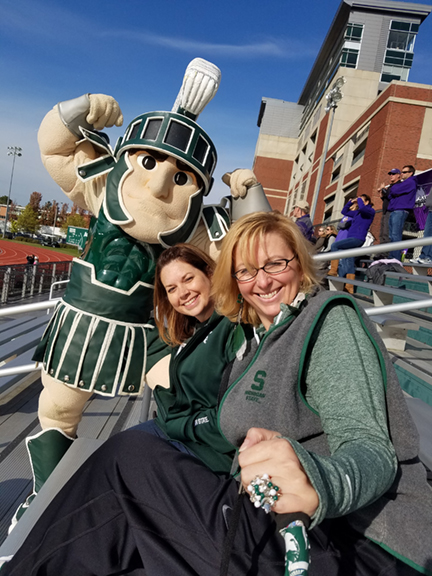 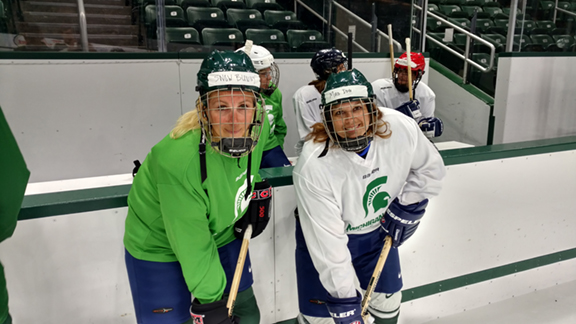 Amy Peck & Stacey Warren
MSU Athletic Department On-Site Travel Agents
Education Abroad Promotion
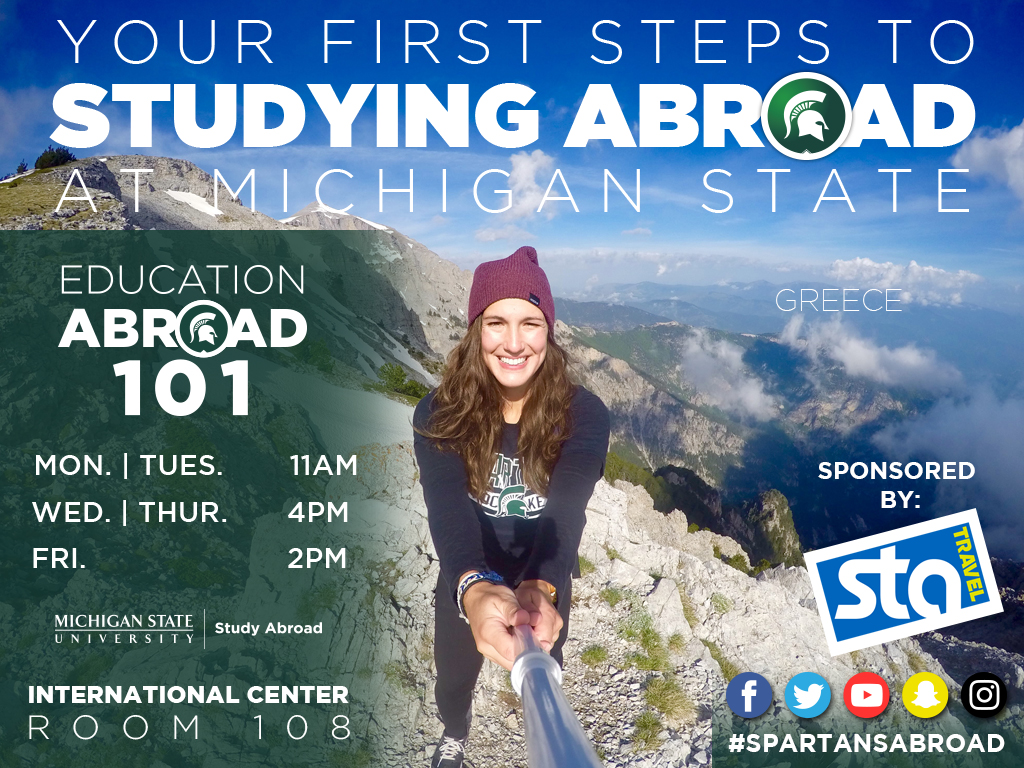 On-site Travel Advising
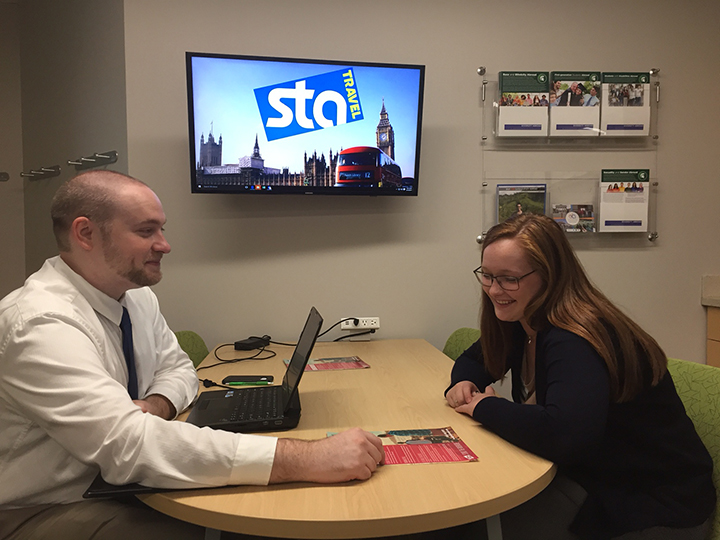 Victory for MSU!